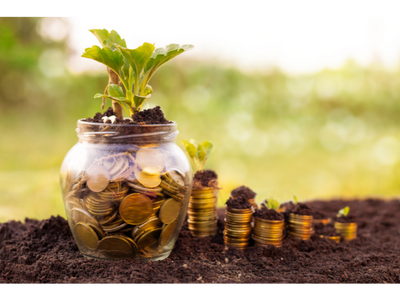 Welcome Back to
Money Basics
A peer-led, person-directed, and strengths-based
financial empowerment training for individuals who experience mental health and/or addiction challenges
Mental Health & Addiction Association of Oregon
1
Banking Basics
Workshop 4
pg. 59 in student guide
Mental Health & Addiction Association of Oregon
2
Welcome Back!
Updates & Sharing:
How did the money saving homework go?
What community resource did you find?
How are your budgets going?
Today’s Agenda:
Learn about common banking terms and the different types of financial institutions.
Learn about common banking fees and how to avoid them.
How to open a bank account.
How to remedy a poor banking history.
Learn about the different types of checking accounts.
How to read and write a check.
How to balance a checkbook and why it’s important.
Mental Health & Addiction Association of Oregon
3
Community Agreement
Mental Health & Addiction Association of Oregon
4
Learning Objectives
Upon conclusion of Workshop 4, participants will: 
Have learned at least three new banking terms and their meanings
Understand the differences and pros and cons between different types of financial institutions
Understand the most common banking fees and identify practical ways to minimize or avoid them
Understand the steps to opening a checking account
Identify steps to remedy poor banking histories
Understand the differences and pros/cons to different types of checking accounts
Understand how to read and write checks
Understand how to balance a checkbook and the importance of doing so
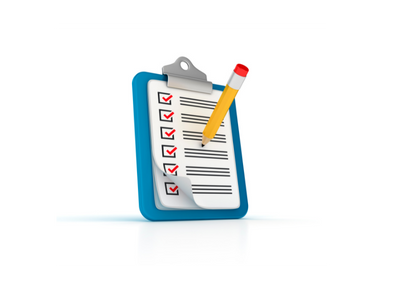 Mental Health & Addiction Association of Oregon
5
Banking Terms & Financial Institutions
Types of Financial institutions
terms
Annual Percentage Rate (APR)
Finance Charge	
Check Hold 
Interest				
Debit Card 
Interest Rate			
Delinquency	
Overdraft
Federal Deposit Insurance Corporation (FDIC)
Service Charge
Commercial banks
Savings and loans associations
Credit unions
Internet Banks
Mental Health & Addiction Association of Oregon
6
Common Banking Fees
Monthly maintenance/service fee
ATM fees
Overdraft fees
Insufficient funds fees
Stop payment fees
Early withdrawal fees
Early closing fees
Low balance checking account fees
Excessive transaction fees
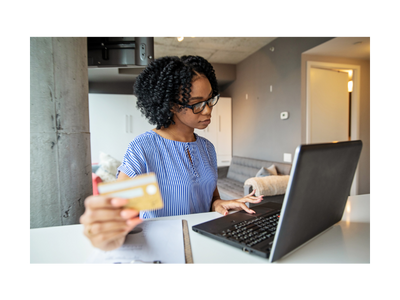 Mental Health & Addiction Association of Oregon
7
The 7 Steps to Opening a Bank Account
Choose an institution
Go to their website or a branch of the bank or credit union
Pick the product you want
Provide your information
Agree to terms
Print, sign, and mail
Congratulate yourself!
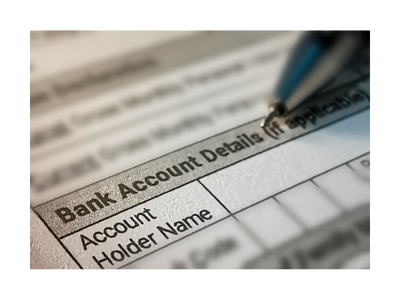 Mental Health & Addiction Association of Oregon
8
What to do if You Have a Poor Banking History
How might a person end up with poor banking history?
Cashing bad checks (or bouncing checks)
Making late payments on a loan or mortgage
Defaulting on a loan
Having a bank foreclose on a mortgage
Accruing overdraft fees (and not paying them off)
Failing to pay bank fees
Options:
1. Try to remedy the situation.
Obtain copies of your credit and Chex Systems reports
Pay off debts
Open a savings account
2. Open a “second-chance” checking account
Limited services but can help you rebuild your banking history
Bank and credit union options
Mental Health & Addiction Association of Oregon
9
Checking Accounts
Different types of checking accounts:
Basic
Free
Interest-bearing
Joint-checking
Express
Lifeline
Senior/student checking
Money market
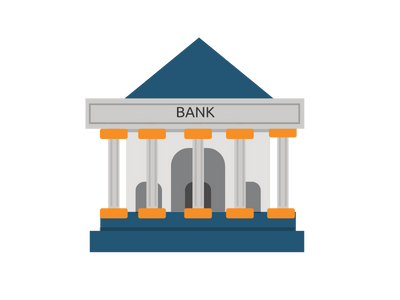 Mental Health & Addiction Association of Oregon
10
How to Read a Check
Mental Health & Addiction Association of Oregon
11
How to Write a Check
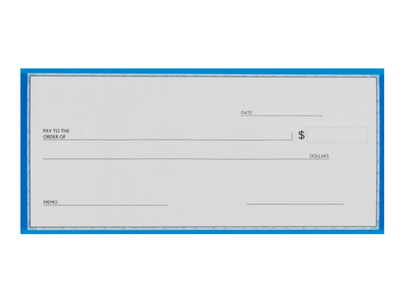 Choose a date
Choose a name
Choose an amount (numbers)
Choose an amount (in words)
Choose a memo (reason)
Sign your check!
Mental Health & Addiction Association of Oregon
12
How to Balance a Checkbook
What you will need:
Your most recent bank statement and/or cancelled checks
A checkbook balancing form
Your checkbook register
A calculator and pencil
Step 1: Reconcile Your Checks. 
Step 2: Reconcile Your Deposits. 
Step 3: Reconcile Your ATM Withdrawals & Debit Card Purchases
Step 4: Record Interest Earned & Bank Fees.
Step 5: List Outstanding Checks.
Step 6: List Outstanding Deposits. 
Step 7: Record Your Bank's Ending Balance.
Step 8: Enter Outstanding Deposits.
Step 9: Enter Outstanding Checks.
Step 10: Calculate Your Balance. 

https://www.youtube.com/watch?v=Aw2Wn7Wmp7c 
https://www.youtube.com/watch?v=vXsavJrK9Ng
Mental Health & Addiction Association of Oregon
13
Check Writing & Budgeting Game
CONGRATULATIONS! 
You have just started a new job and your income is now exactly $3,000.00 per month after taxes. You have deposited your first paycheck of $3,000.00 into your checking account. With that money, you will need to choose three things to get you started:
Home: A place to live
Transportation: How you will get around, and to and from your job
Wellness: Something that you feel will help you to feel happy and well.
As you make your choices, you will need to write checks and balance your “checkbook” as you go along.
Mental Health & Addiction Association of Oregon
14
Checkbook Template:
Mental Health & Addiction Association of Oregon
15
Instructions
Step 1: Pay your bills using practice checks






Step 2: Go shopping for home, transportation, and wellness. Choose an option and write a check.
Mental Health & Addiction Association of Oregon
16
Housing Options
Option 1: 
Bedroom in a shared house
Rent: $450/month
Pros: Inexpensive
Cons: Must share common space
Pay to: Friendly Living Company
Option 2:
Shared two-bedroom apartment
Rent: $700/month
Pros: Less expensive than living alone
Cons: Must share common space with another person
Pay to: Standard Property Company
Mental Health & Addiction Association of Oregon
17
Housing Options (continued)
Option 3:
Studio apartment
Rent: $850/month
Pros: Close to downtown and work, walkable
Cons: More expensive, not a lot of space
Pay to: Dollhouse properties
Option 4:
One-bedroom apartment
Rent: $1100/month
Pros: More personal space
Cons: More expensive
Pay to: American Property Management
Mental Health & Addiction Association of Oregon
18
Housing Options (continued)
Option 5:
Small home
Mortgage: $1150/month
Pros: Over time, you will own the home
Cons: Needs some repairs and updates; put all savings into down payment
Pay to: Happy Homes Mortgage Company
Option 6:
Large suburban home
Mortgage: $1800/month
Pros: Plenty of living space
Cons: Long commute to work; put all savings into down payment
Pay to: Megabank Home Loans
Mental Health & Addiction Association of Oregon
19
Transportation Options
Option 1:
Bus pass
$95/month
Pros: Inexpensive; better for the environment
Cons: Commute takes longer; limits where you can go
Pay to: City Transportation
Option 2: 
Basic used car
$1,800 one-time payment
Pros: Inexpensive
Con: Needs repairs and maintenance 
Pay to: Happy Auto
Mental Health & Addiction Association of Oregon
20
Transportation Options (continued)
Option 3:
Basic new car
$280/month five-year loan
Pros: Reliable transportation
Cons: More expensive, regular payments you need to make each month
Pay to: Sam’s New Cars
Option 4:
Leased luxury car
$650/month three-year lease
Pros: Luxurious car you’ve always dreamed of
Cons: Very expensive; long-term loan
Pay to: Fast & Fun Auto
Mental Health & Addiction Association of Oregon
21
Wellness Options
Option 1:
Community Fair Outing
$20 entrance fee
Pros: Inexpensive
Cons: Crowded with long lines
Pay to: Community Events
Option 2: 
Day at the Spa
$125
Pros: Relaxing and rejuvenating; self-care
Cons: Expensive for one day
Pay to: Dreamscape Spa
Mental Health & Addiction Association of Oregon
22
Wellness Options (Continued)
Option 3:
Adopt a dog
$400 adoption fee
Pros: Provides unconditional love and companionship
Cons: Ongoing cost for food and care
Pay to: County Animal Shelter
Option 4: 
New Gaming Station & Games
$460
Pros: Provides at-home entertainment
Cons: Initial cost is expensive
Pay to: Super Electronics
Mental Health & Addiction Association of Oregon
23
Wellness Options (continued)
Option 5:
60’ High Definition Television
$800
Pros: Provides at-home entertainment
Cons: Initial cost is quite expensive
Pay to: E-Mart
Option 6: 
One Week All-Inclusive Resort Vacation
$1600
Pros: Very luxurious and relaxing vacation
Cons: Very expensive
Pay to: Serene Vacations
Mental Health & Addiction Association of Oregon
24
Make Your Purchases
Step 3: Write 3 checks – one for housing, one for transportation, and one for wellness.
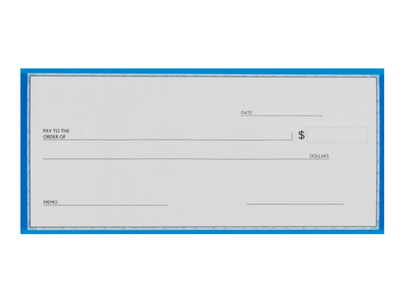 Mental Health & Addiction Association of Oregon
25
Collect points
Step 4: How many points did you collect for each item?
Did you notice the correlation between your expense choices and the amount of points you were able to collect?
Mental Health & Addiction Association of Oregon
26
Wrap-Up
Thank you all for your participation!
Are there any questions?
Homework: 
Choose one more money saving idea and commit to it for the week. Keep track of which ideas are going well and which are not. 
Continue using your budget for the next week and revise it if needed.
Research any fees charged at your bank or a bank you are interested in.
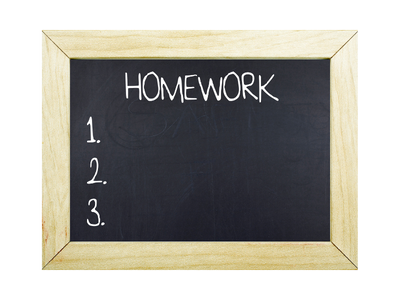 Mental Health & Addiction Association of Oregon
27